Портрет  в  живописи.Виды  портрета  человека.
Презентацию  подготовила:
    Базанова  Елена  Михайловна
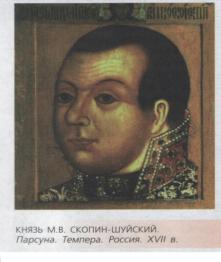 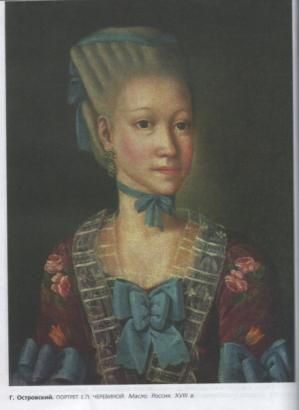 Портрет- изображение или описание  какого-либо человека либо группы людей, существующих или существовавших в реальной действительности .Портрет – это один из главных жанров живописи, скульптуры, графики, его смысл именно в том, чтобы воспроизвести индивидуальные качества конкретного человека.
Название этого жанра происходит от старофранцузского  выражения, означающего "воспроизводить что-либо черта в черту".
карандашный
акварельный
ГРАВИРОВАННЫЙ
ПОРТРЕТ
СКУЛЬПТУРНЫЙ
ЖИВОПИСНЫЙ
(МАСЛО, ТЕМПЕРА, ГУАШЬ)
РЕЛЬЕФНЫЙ
 (на медалях и монетах)
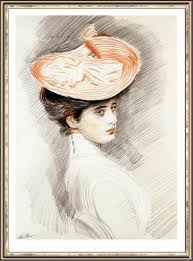 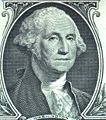 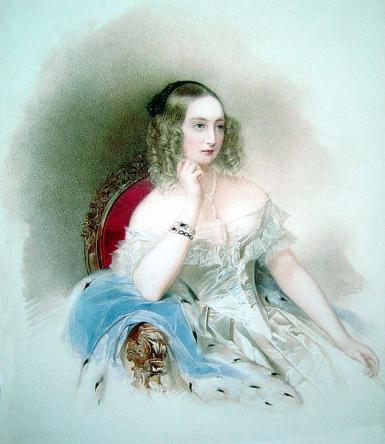 Акварельный 
портрет
Карандашный портрет
Гравюра
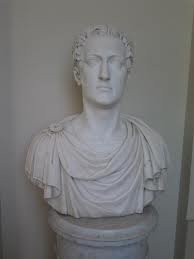 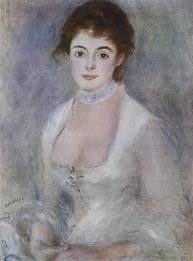 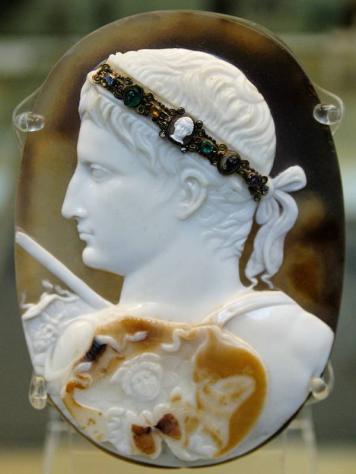 Живописный  портрет
                (масло)
Скульптурный  портрет
Рельеф
ВИДЫ  ПОРТРЕТА:
Камерный; 
Психологический; 
Социальный;
Парадный;
Индивидуальный, двойной, групповой.
Автопортрет
Камерный  портрет - портрет  использующий  поясное,  погрудное  или  поплечное  изображение.  Фигура  в  камерном  портрете обычно  даётся  на  нейтральном  фоне.
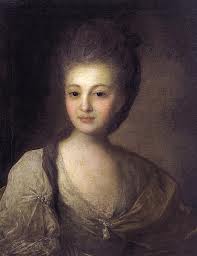 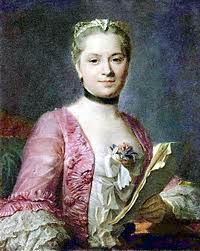 Психологический  портрет призван показать глубину внутреннего мира и переживаний человека, отразить полноту его личности, запечатлеть в мгновении бесконечное движение человеческих чувств и действий.
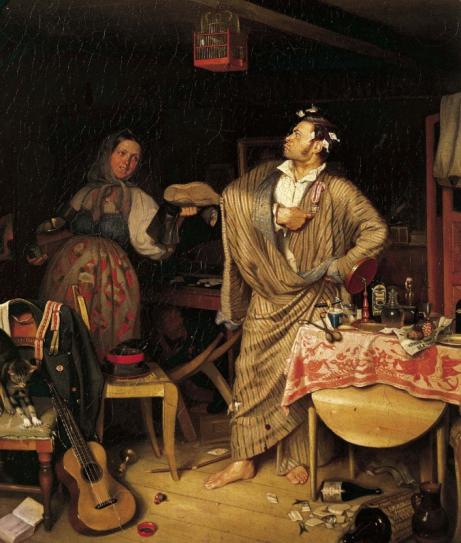 Социальный портрет позволяет осмыслить содержание профессиональной деятельности,  проведение свободного времени, дать оценку личности человека, исходя из характеристики среды, в которой он проживает.
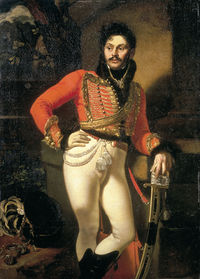 Парадный портрет - портрет, показывающий человека в полный рост, на коне, стоящим или сидящим. Обычно в парадном портрете фигура дается на архитектурном или пейзажном фоне.
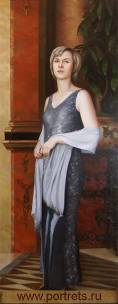 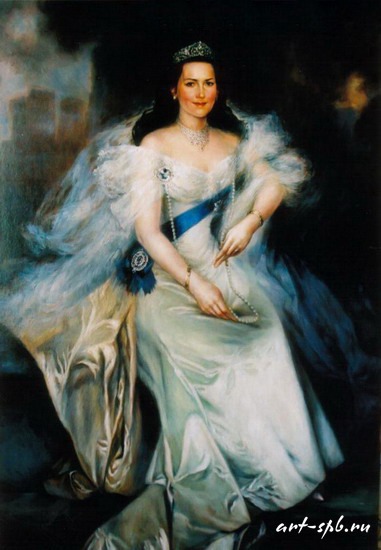 Индивидуальный, двойной, групповой.
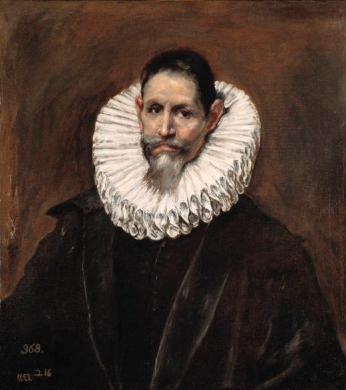 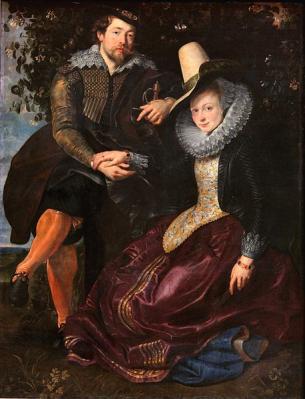 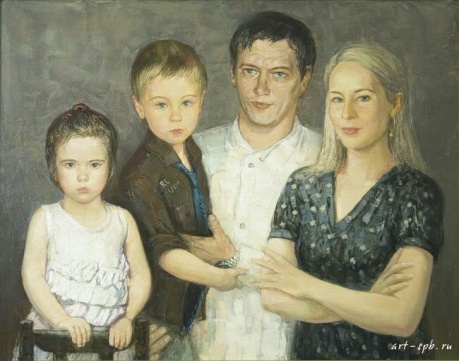 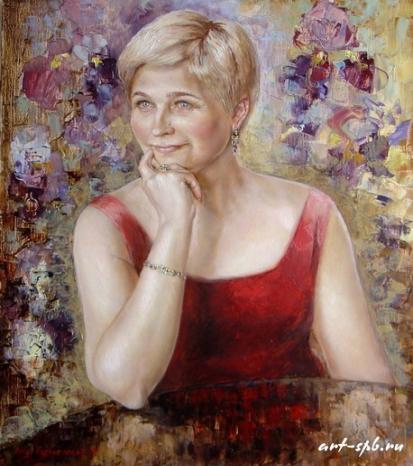 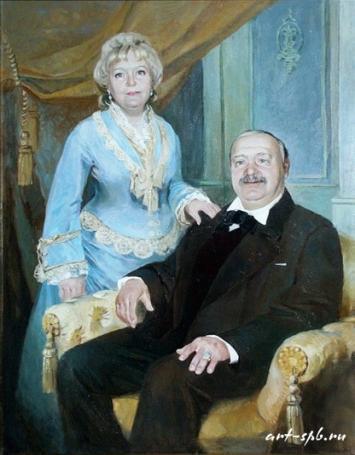 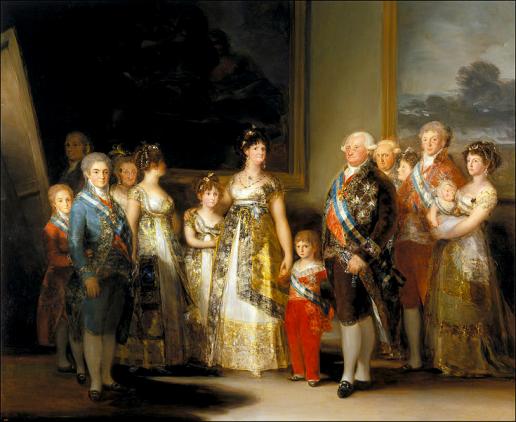 Автопортрет - графическое, живописное или скульптурное изображение художника, выполненное им самим с помощью зеркала или системы зеркал.
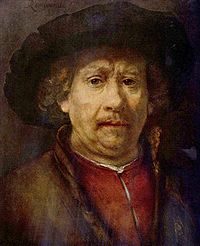 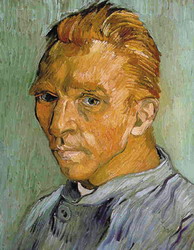 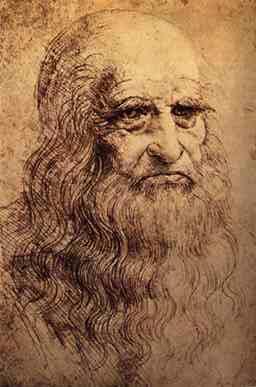 По формату портреты различают:
головные (оплечные)
    погрудные
    поясные
    по бедра
    поколенные
    во весь рост
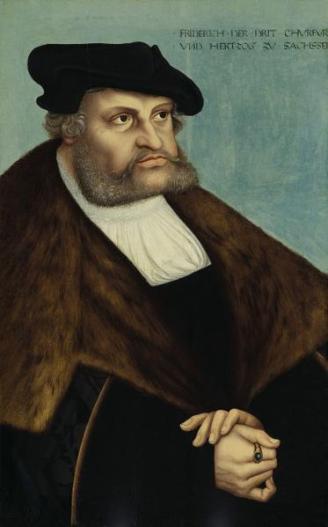 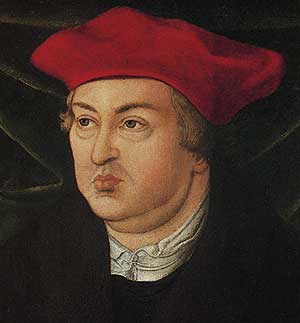 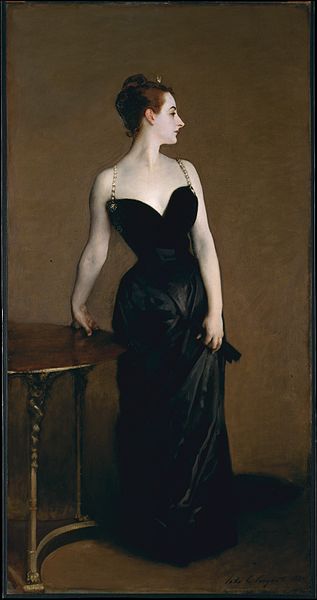 Головной  портрет
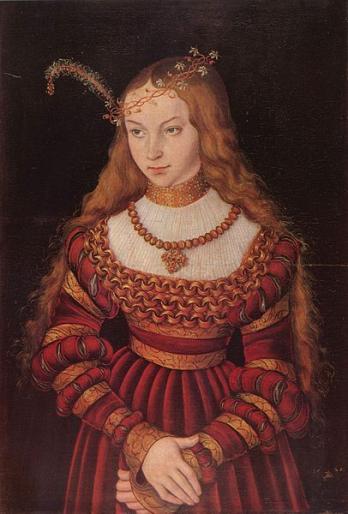 Поясной  портрет
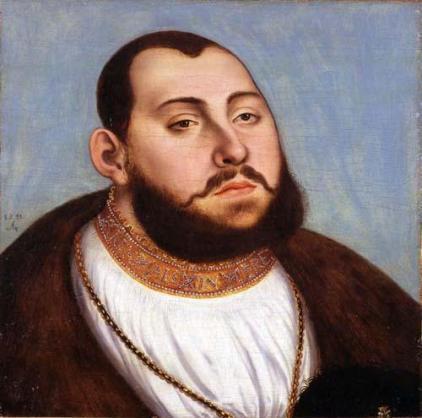 Портрет во весь рост
Погрудный портрет
Портрет по бедра
По повороту головы портреты бывают:
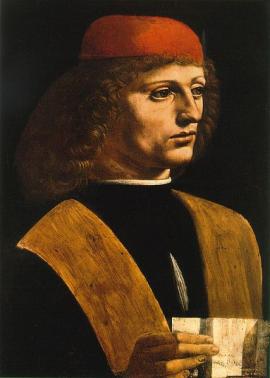 в анфас (фр. en face, «с лица»)
 в четверть поворота направо 
     или  налево
 вполоборота
 в три четверти 
 в профиль
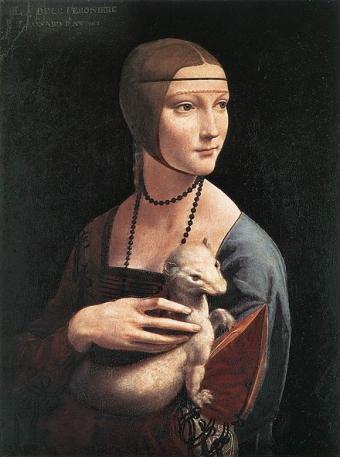 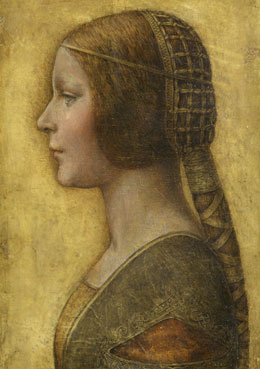 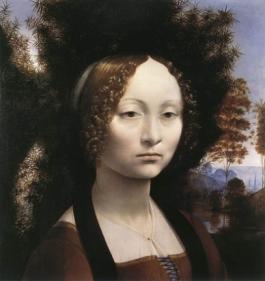 Задание:
Ваша задача - создать  живописный  портрет. Это  может  быть  автопортрет  или  портрет кого-либо  из  близких  тебе  людей.  
    Подумай,  какие  цветовые  сочетания  лучше выразят  характер  и  состояние  души.
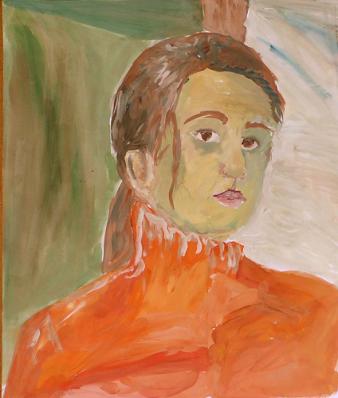 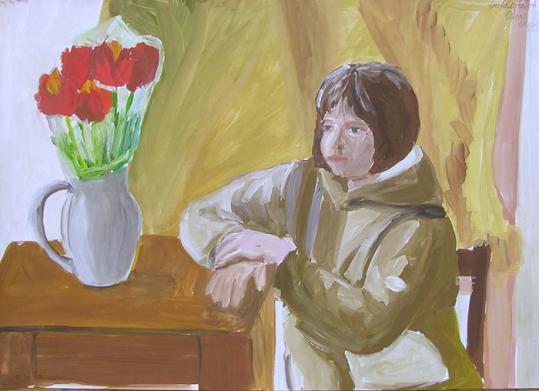 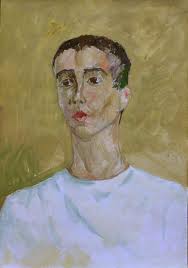